Talleres integrados iii. Caso clínico interna
Nabil Slaoui Berezak 
Hospital Universitario de San juan 
Aprobada por el Dr. Seguí
2019/2020
Presentación
Varón de 70 años, remitido por neurología por observar una masa a nivel mesentérico en PET-TAC realizado.
Antecedentes: No RAM, No DM, HTA y DLP, fumador activo y hábito enólico (10,4 UBE). No toma ninguna medicación. Barthel de 20. 
Exploración física: Tª 36,2; Sat O2 99%; TA 123/92 mmHg. Buen estado general. AC: no palpitaciones ni soplos. AP: MV globalmente disminuido. Ad: Abdomen blando y depresible, sin masas ni megalias. MMII: no edemas ni signos de TVP
Pruebas: Serología negativa, citometria de flujo negativa. PET-TAC: Se aprecia una masa a nivel de la raiz del mesenterio de 3,8 cm.  Se le realiza una biopsia por radiología intervencionista que se manda a anatomía patológica.
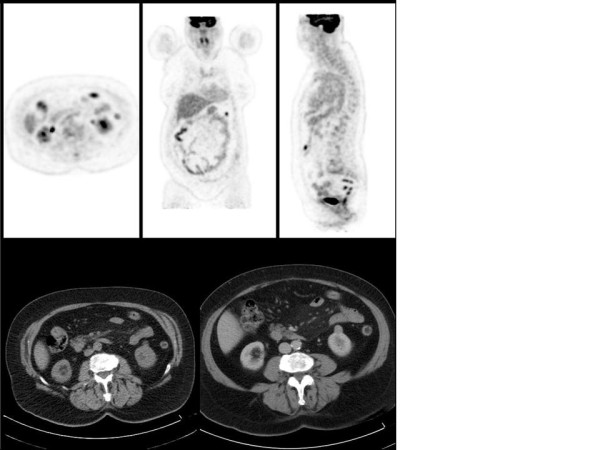 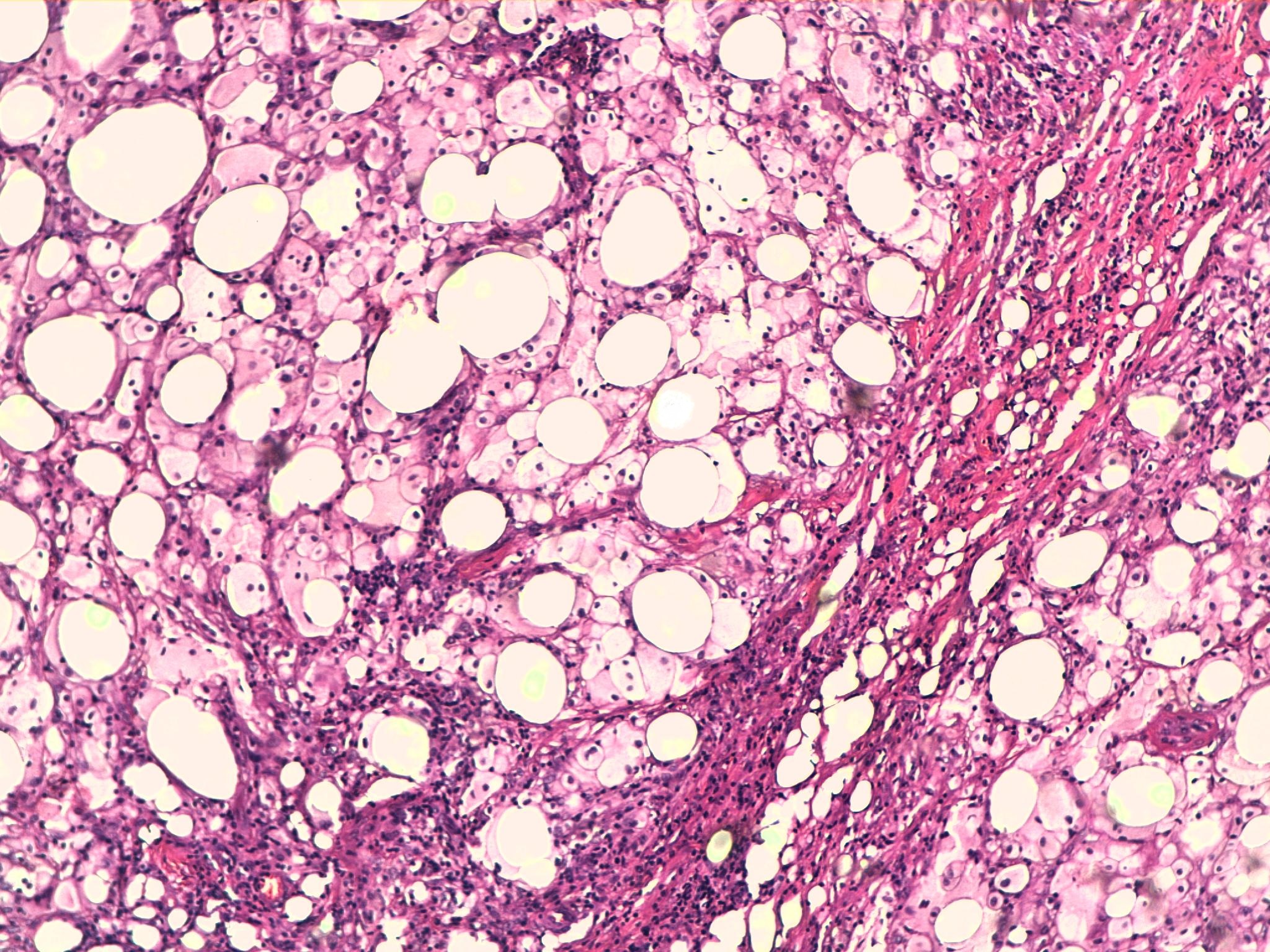 DIAGNÓSTICO
Paniculitis mesentérica